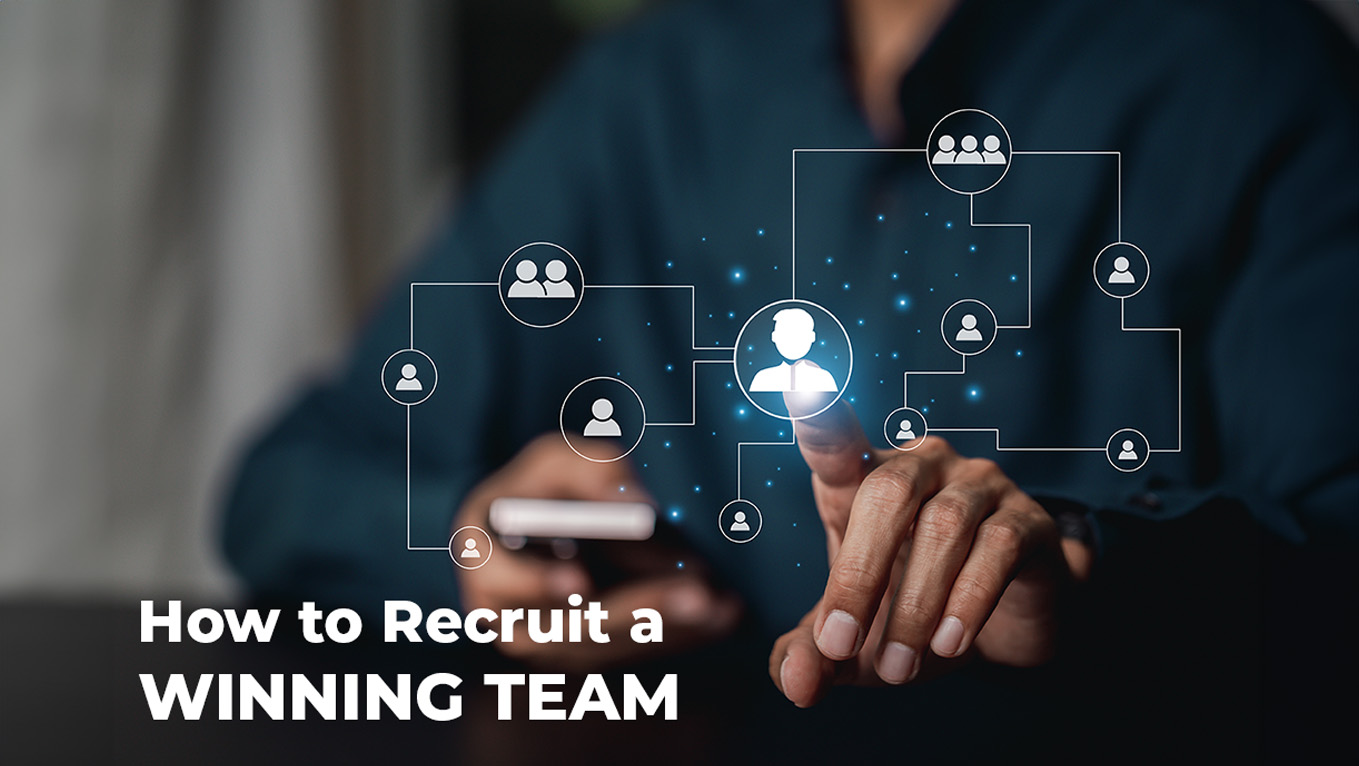 “How to Recruit a winning team!
1st
Recruiting should be very intentional. 
Go through the numbers, without treating people like numbers. It’s game of sifting and sorting to find the right people to help you build. Recruiting the best players helps you win the game! 
There are many methods
 we use to do it....
C.H.A.M.P.S.
C. CHILDREN
H. HOMEOWNERS
A. AGE
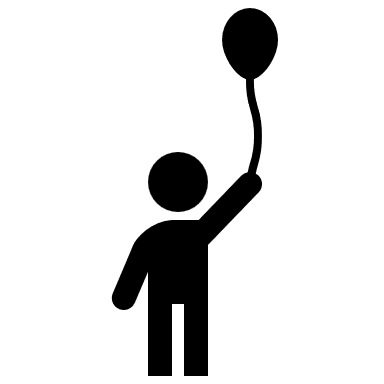 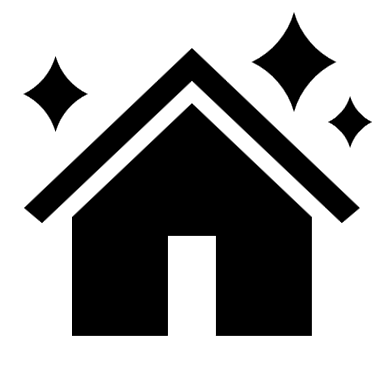 25
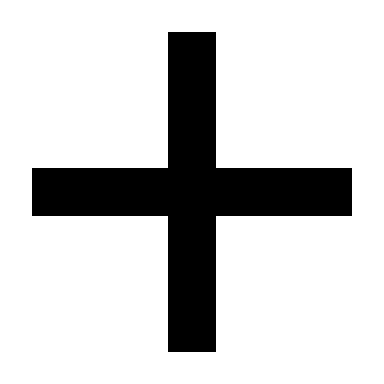 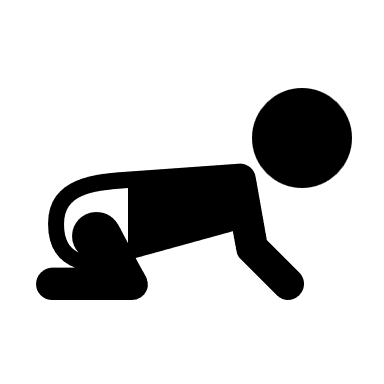 M. MARRIED
P. PROFESSIONAL
S. SUCCESSFUL
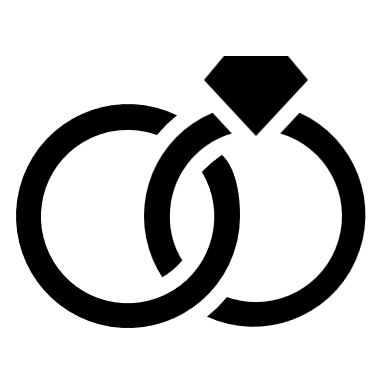 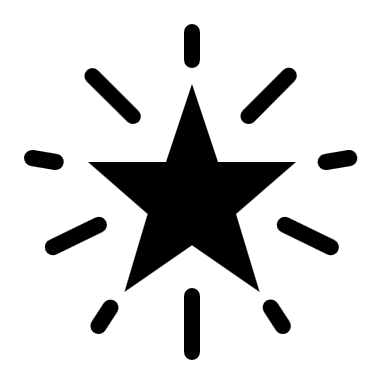 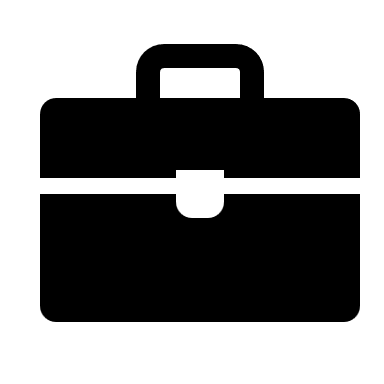 03
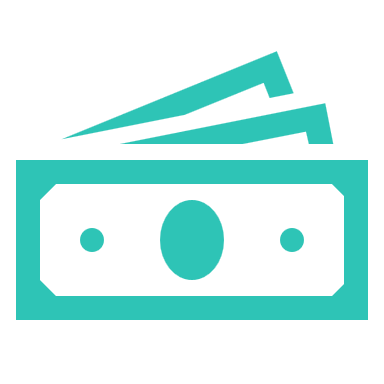 MONEY TO
GET
STARTED
SELF 
STARTER
FOUR 
CHECKERS
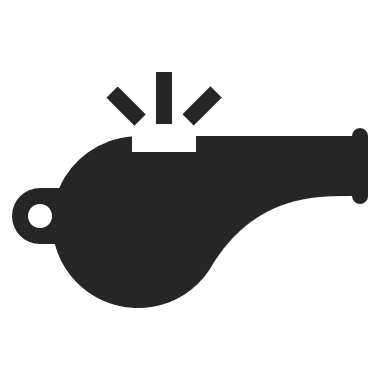 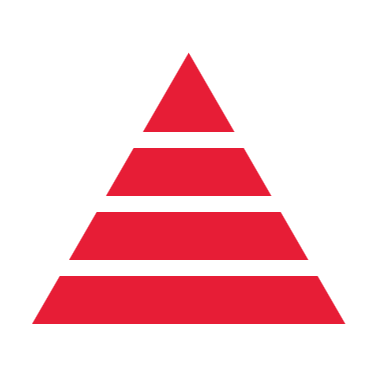 COACH-ABILITY INDEX
LEVEL OF 
INFLUENCE
04
1,2,3’S
1
2
3
People who look up to you
Peers just like you
People you look up to
05
COLORS
REDS
YELLOWS
BLUES
GREENS
They love people
Very kind. They care deeply for people and their feelings
Very loyal
Servant leaders
Driven
Money Motivated
Influential And Will Drive Your Numbers.
People love them and they love people.
The fun people/ the life of the party.
Great presenters. 
High energy/ charismatic/ flashy/ sharp dressers.
Educated and informed.
Smart/ Sharp/ Intellectual
Organized and timely. 
Very loyal and long suffering.
06
FROM AMATEUR
to PROFRESSIONAL
When you evolve from an amateur to a professional network marketer your recruitment efforts will become more intentional.
You will be more selective.
You will begin to focus on quality not just quantity.
Remember…..
“You’d rather run with one, than drag 100.
07
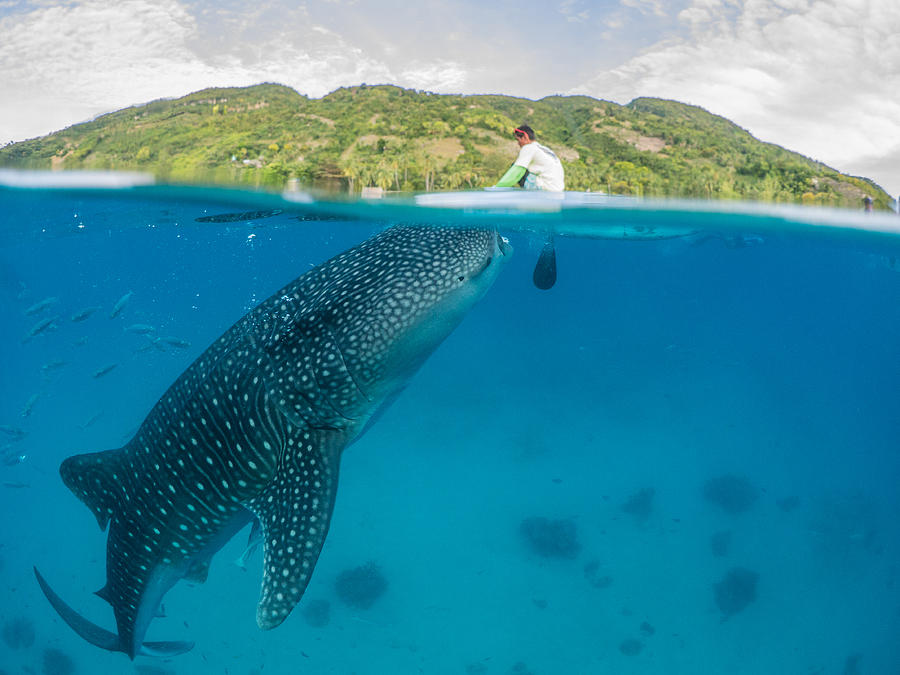 “You Can Not Bring A Canoe To Go Hunting For Whales.”
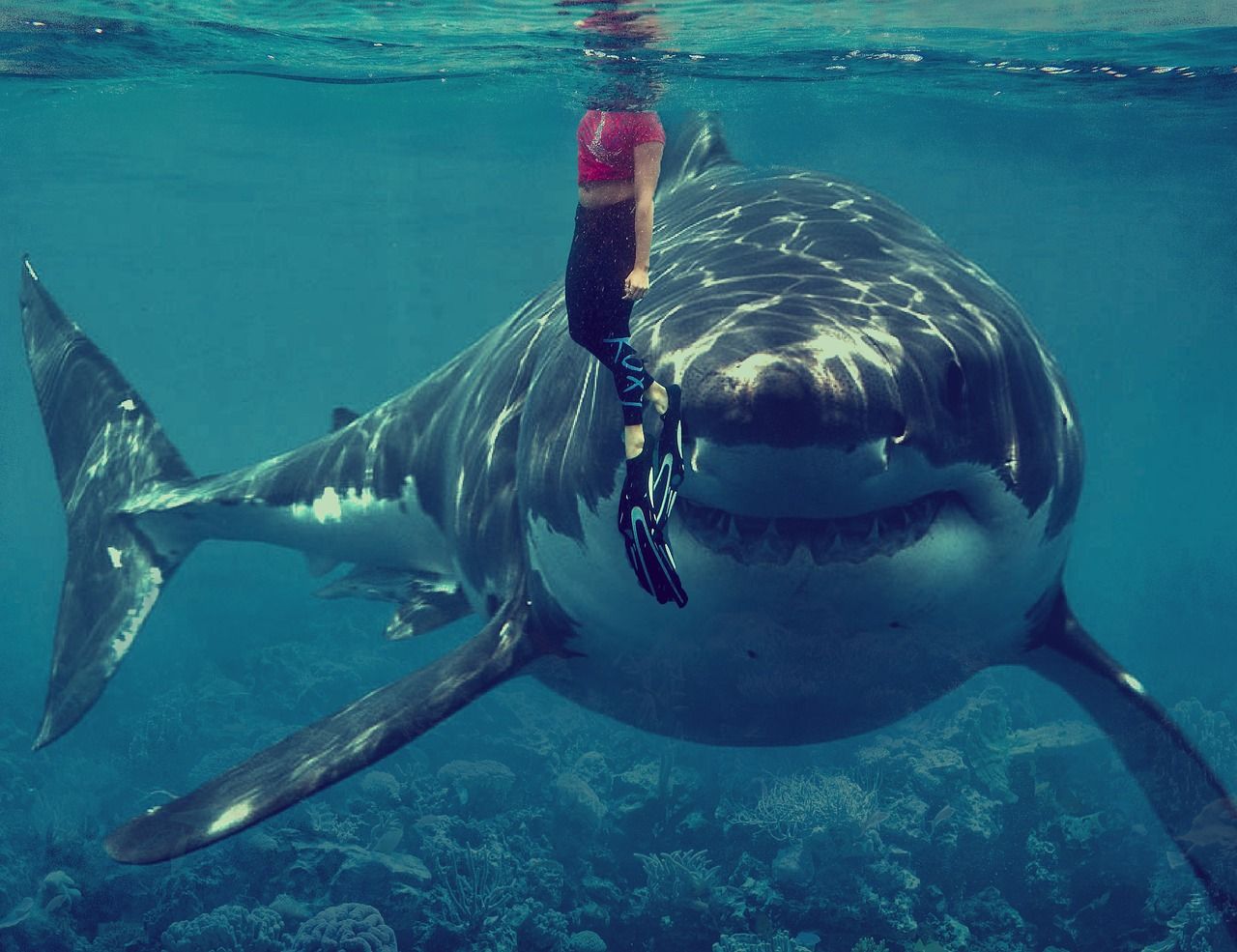 “You Can’t Swim With Sharks If You’re Not A Shark.”
THANK - YOU